Unit 8.This is my pen .Lesson 2.
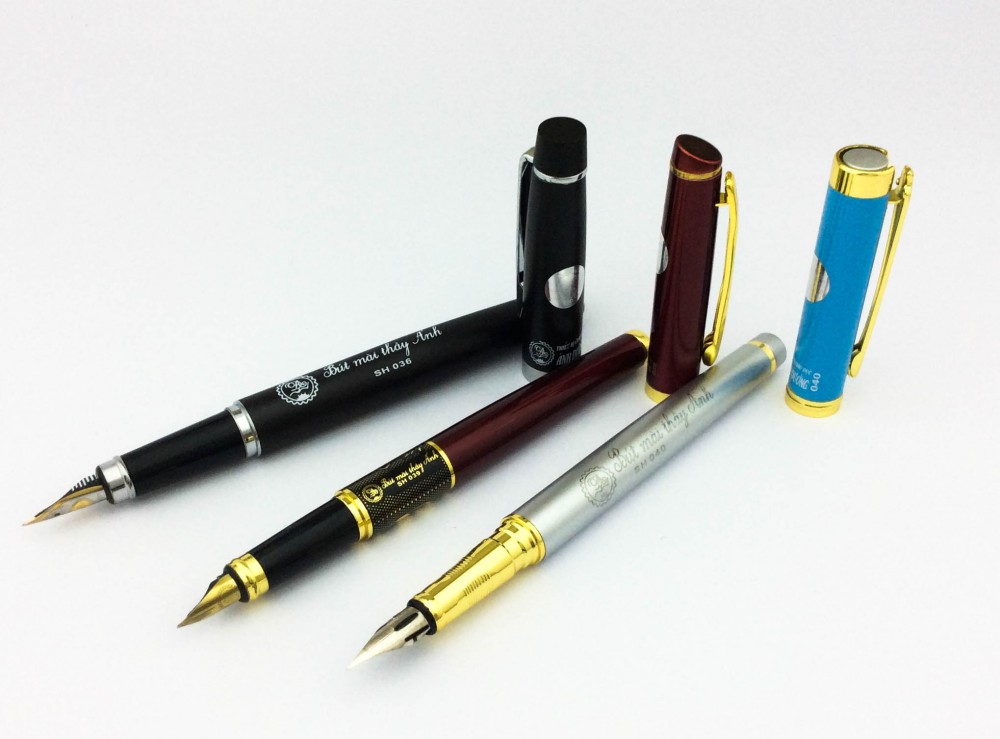 Teacher:Lê Thu Lan
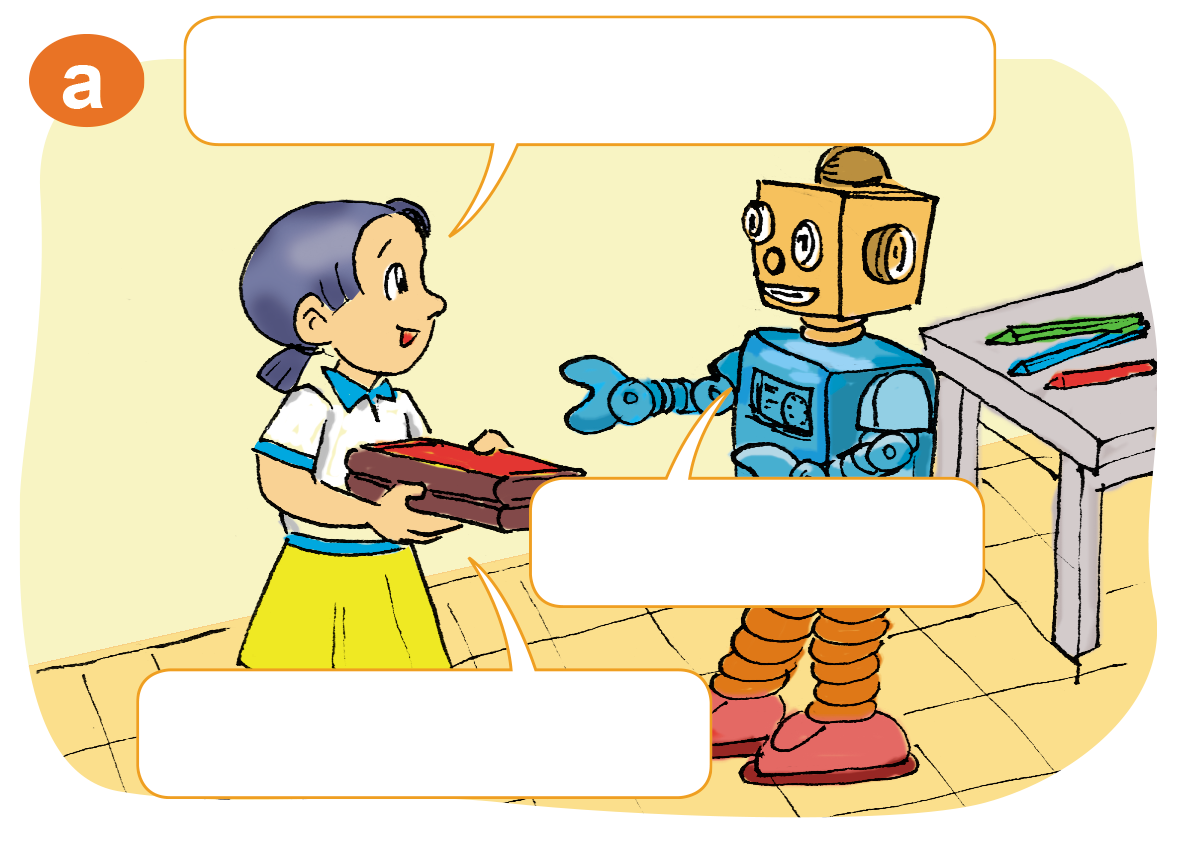 These are my books.
Are they?
Yes,they are.
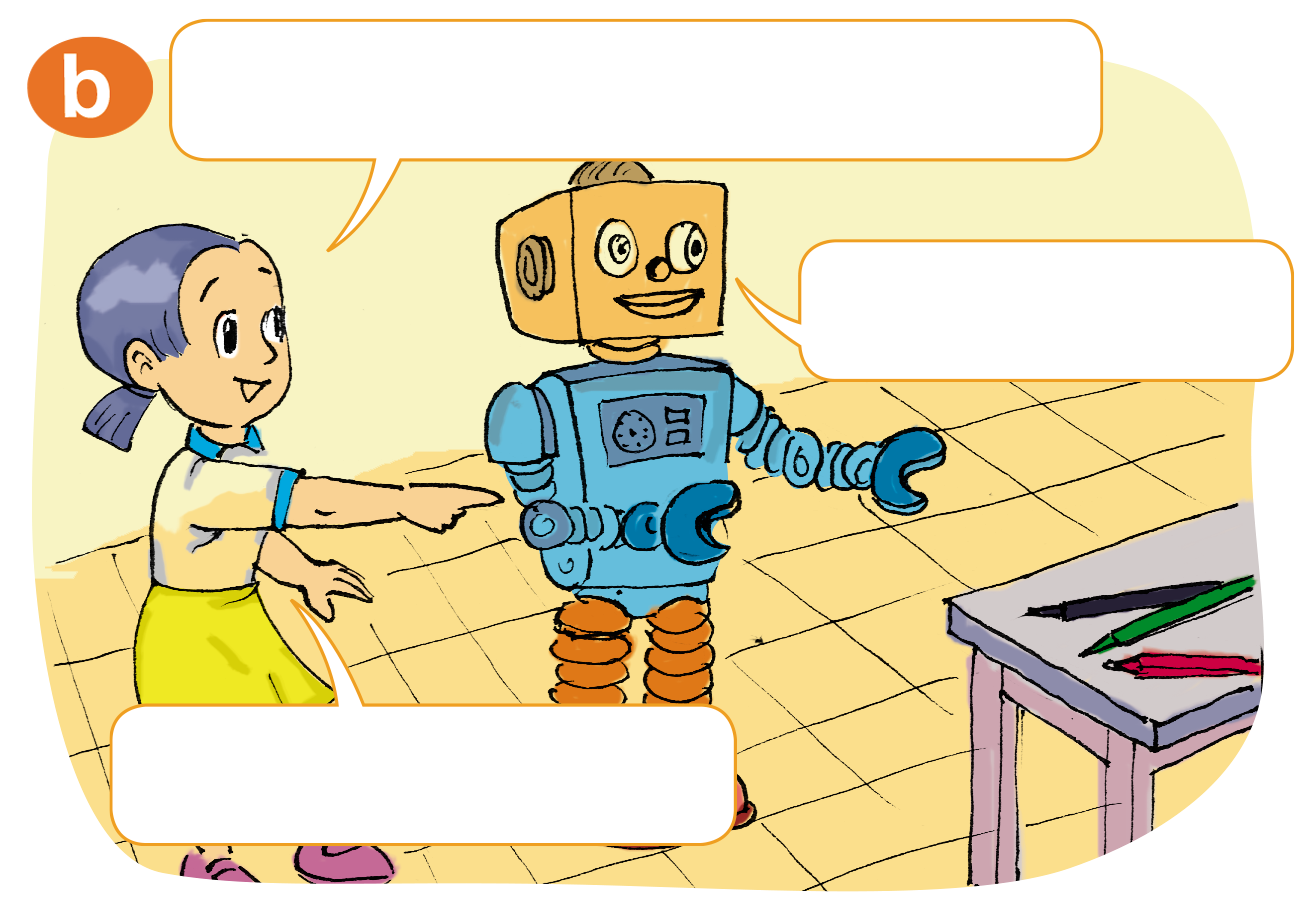 Those are my pencils.
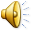 Are they?
Yes,they are.
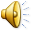 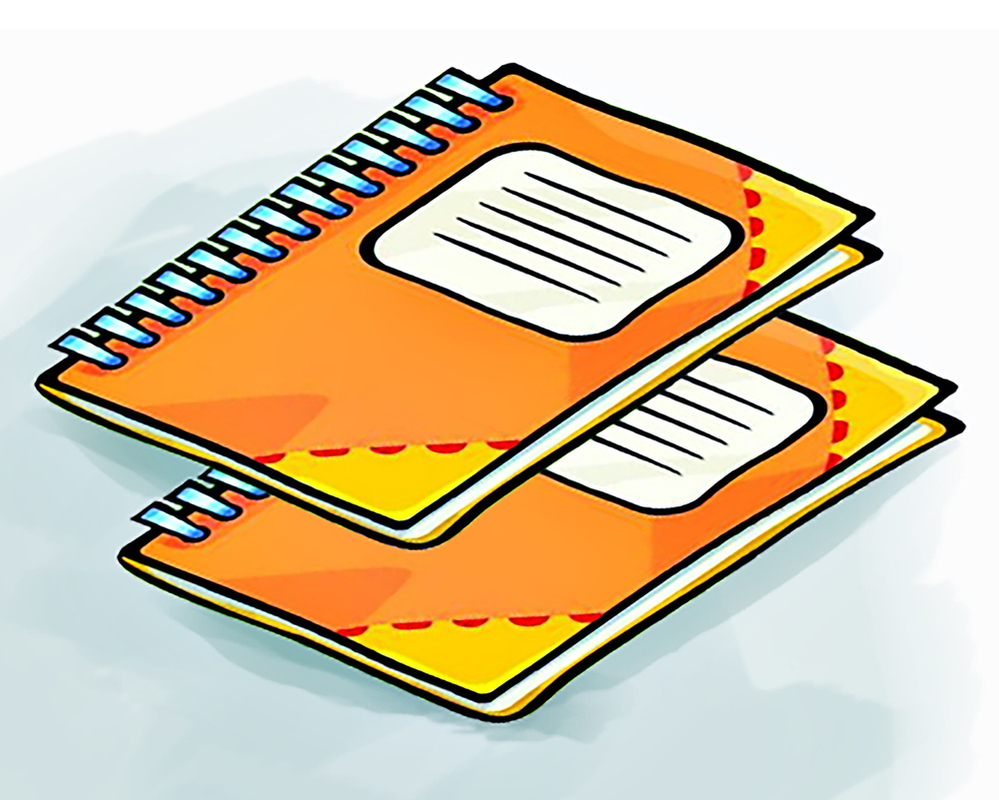 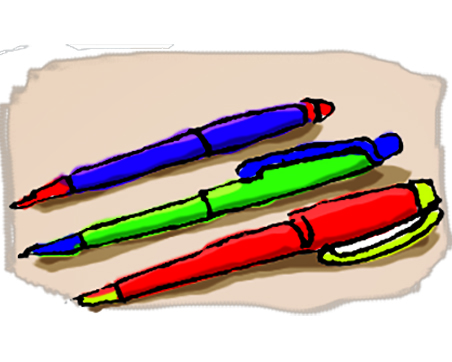 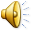 a
b
c
d
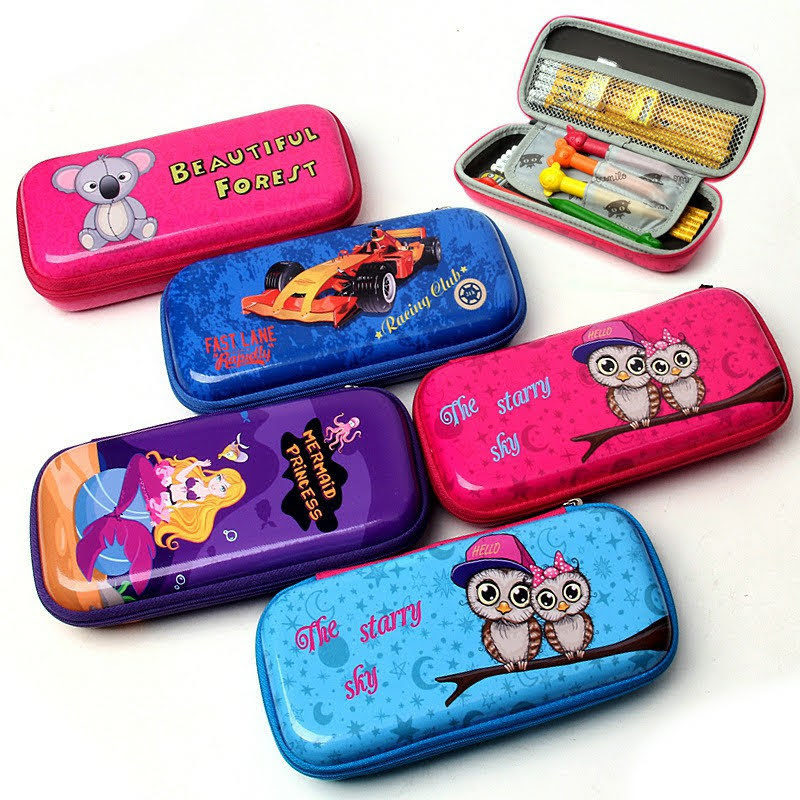 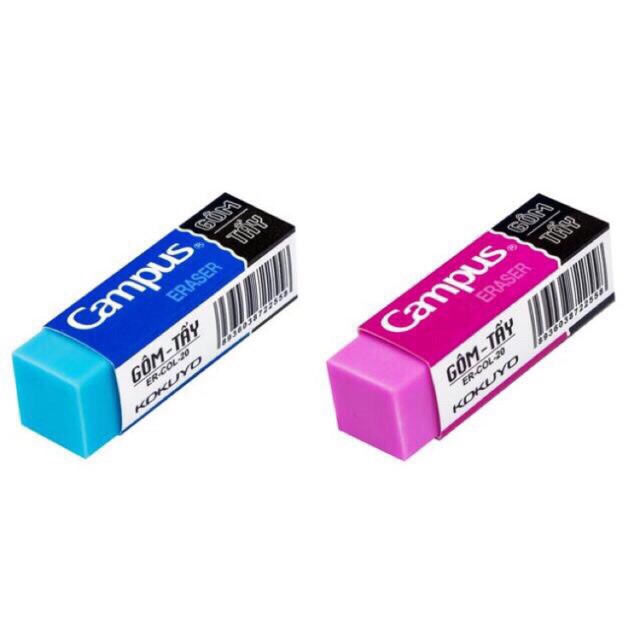 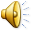 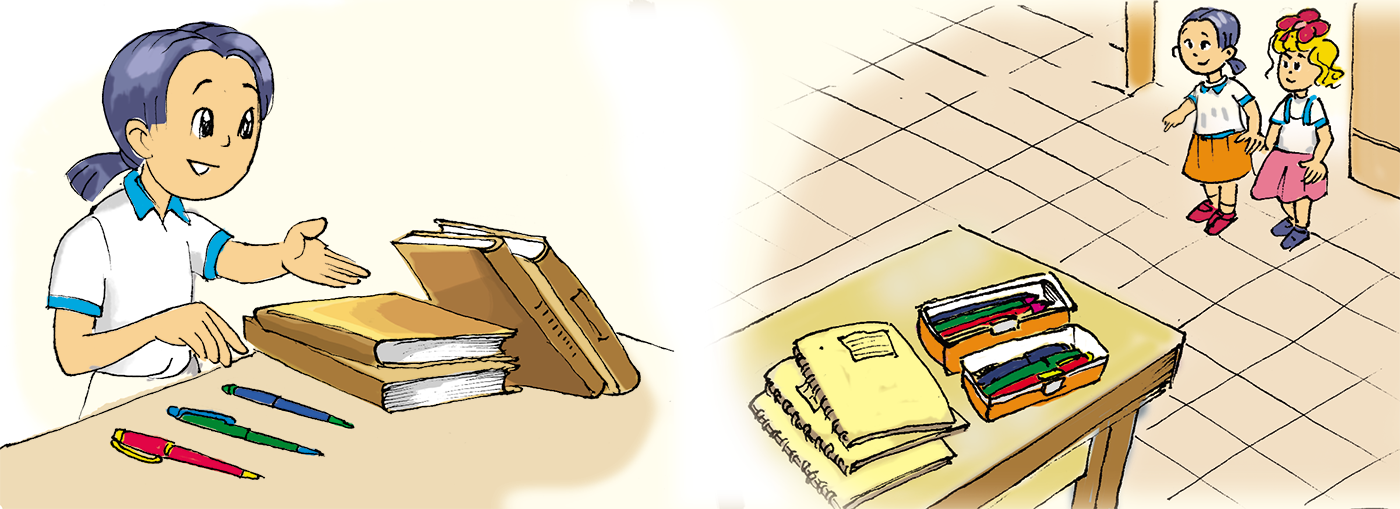 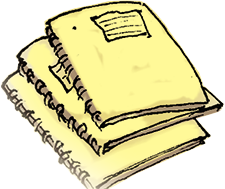 Those...
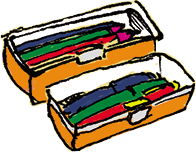 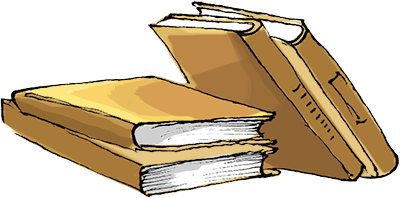 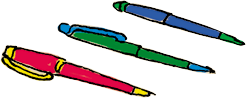 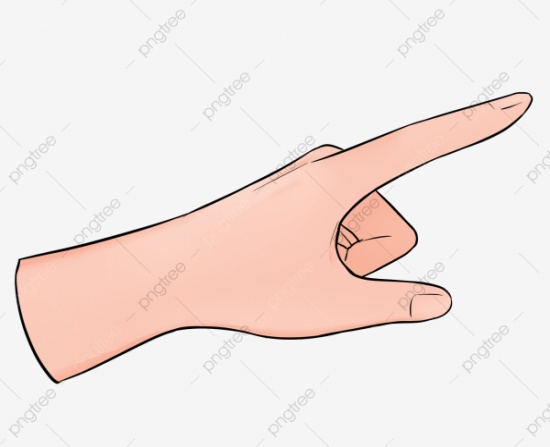 These ...
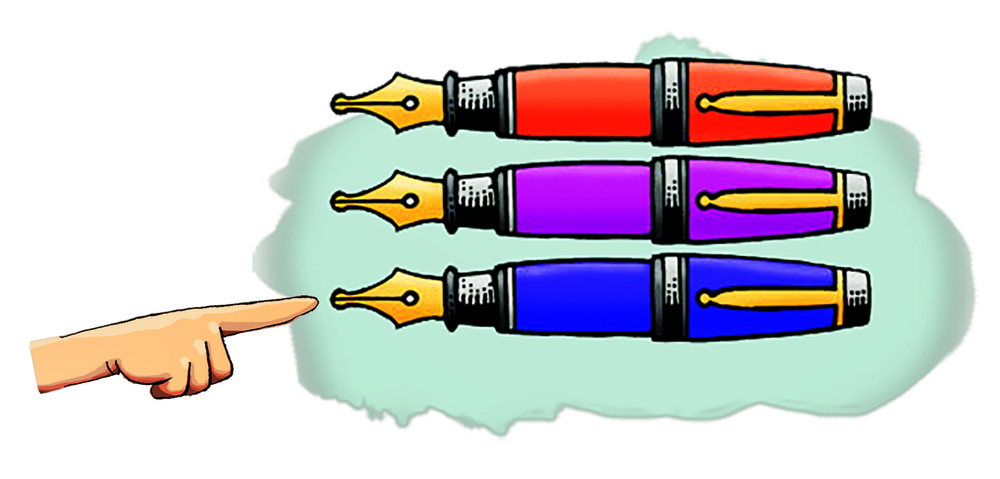 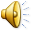 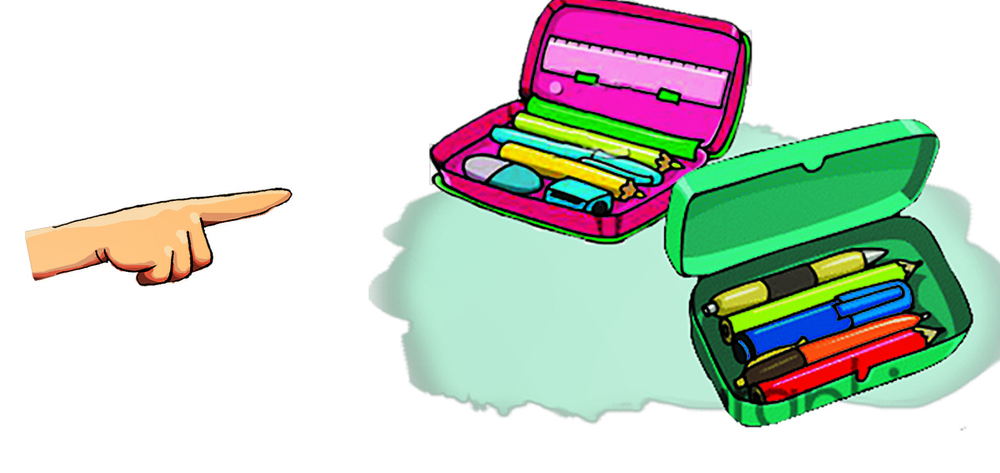 a
b
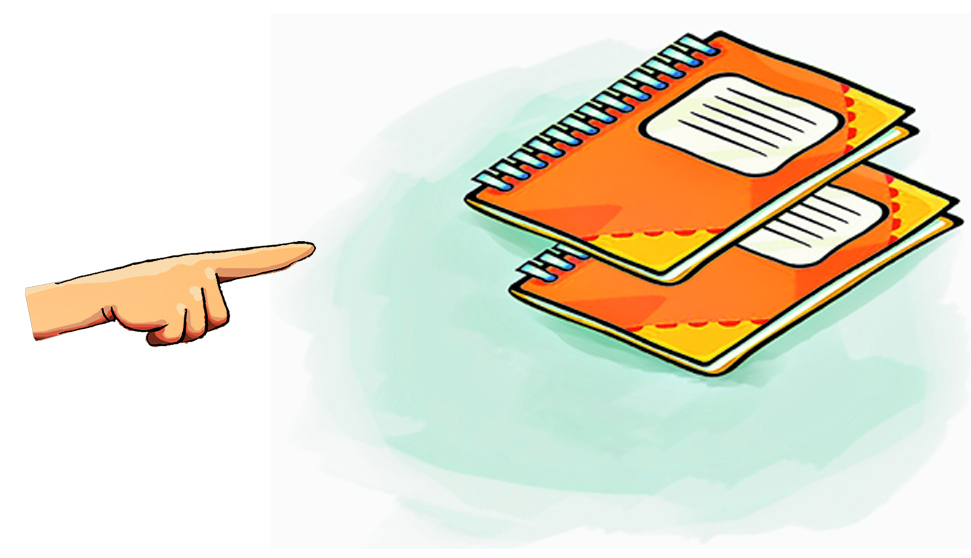 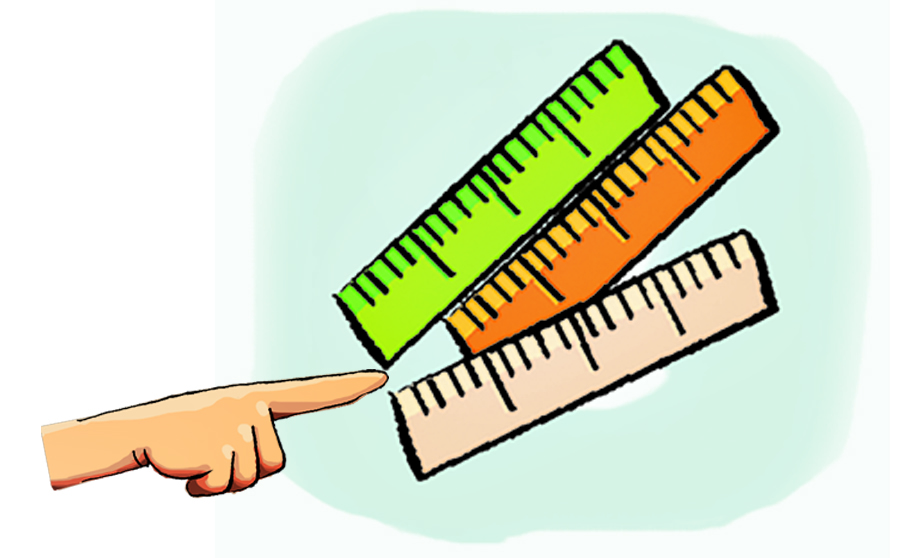 c
d
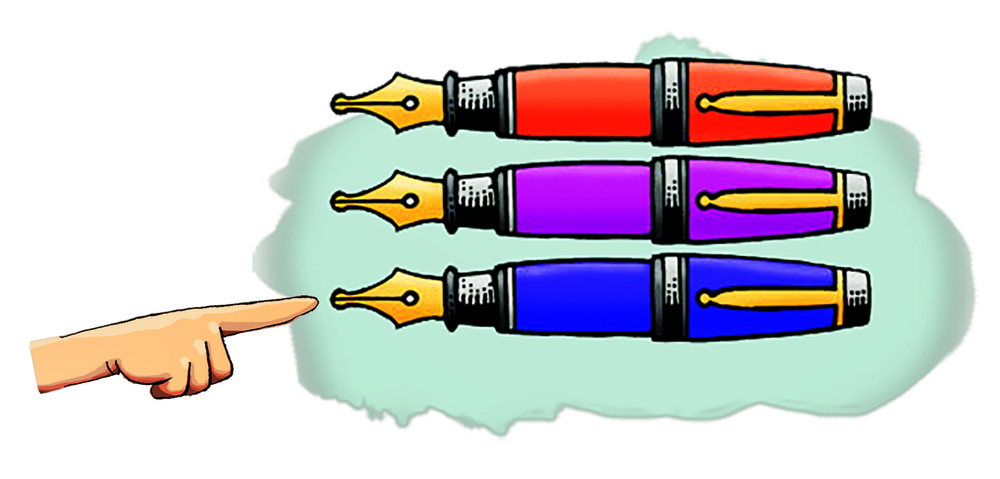 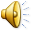 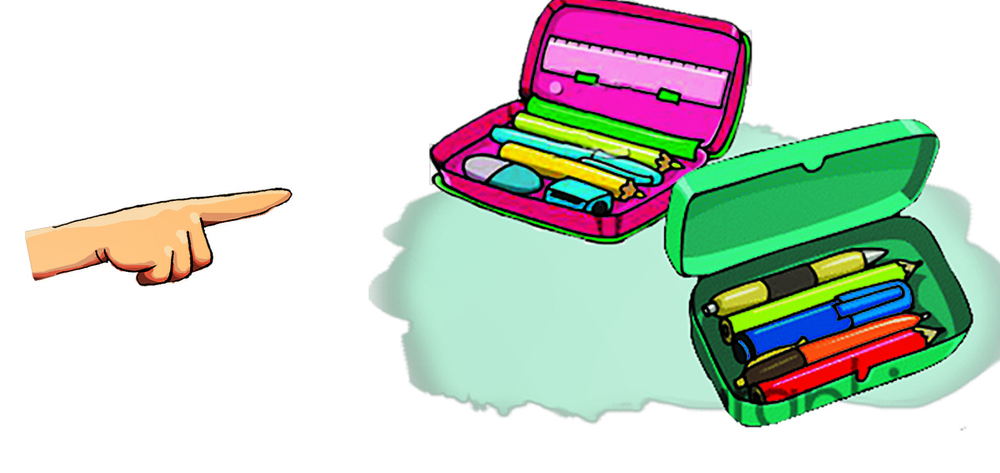 3a
4b
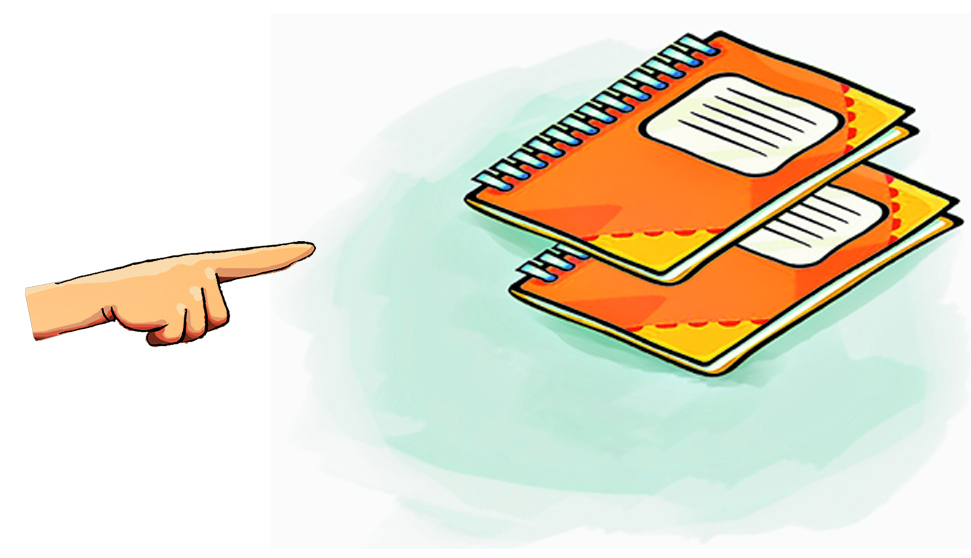 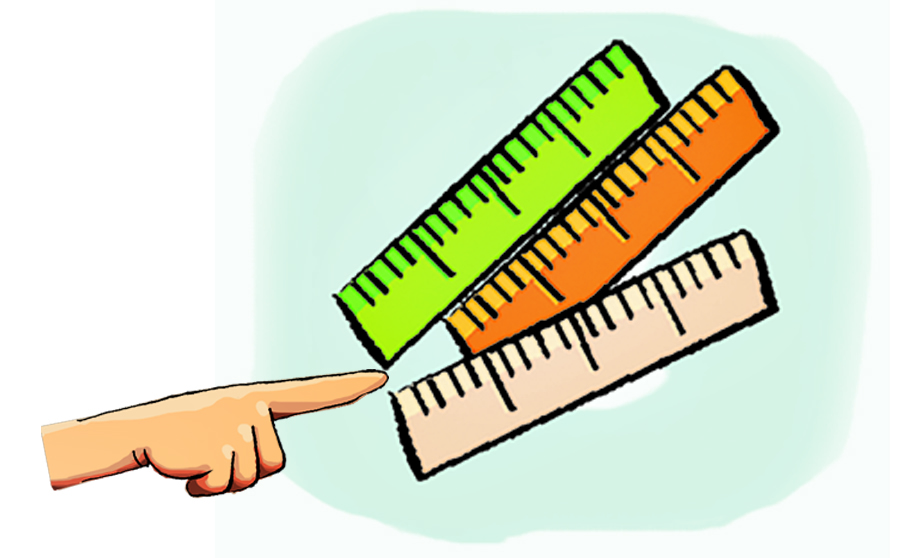 2c
1d
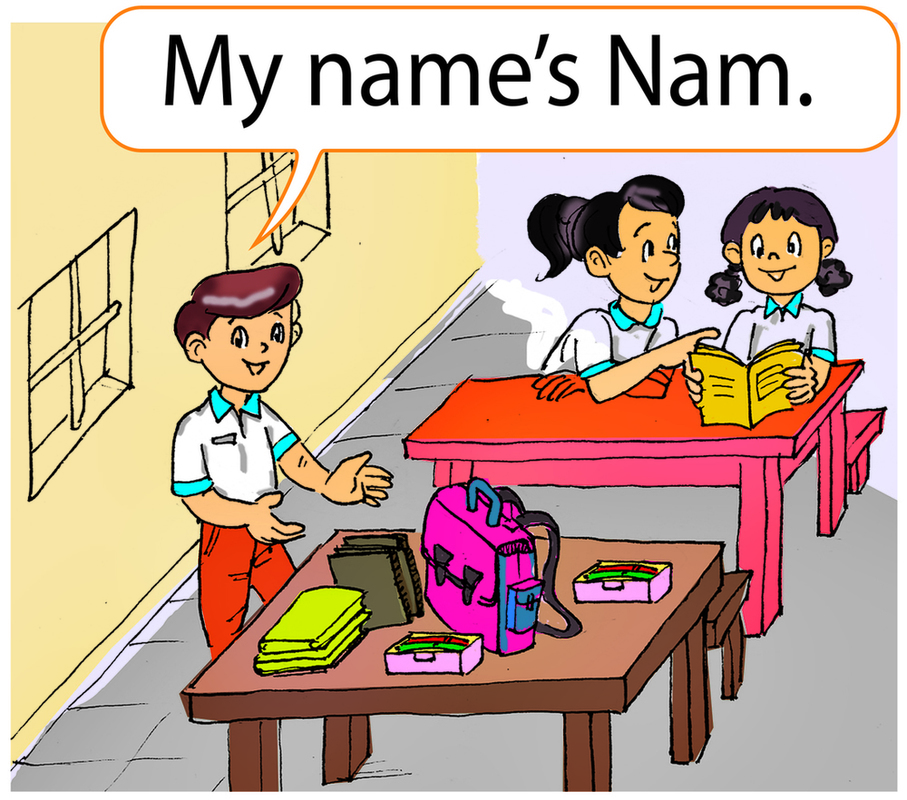 1.My ___   is Nam.
name
2.My classroom is ____
but ___  .
small
nice
3.My ___         is big.
school bag
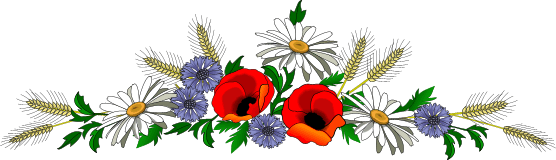 4.My  ___ and  ___    are new.
books
notebooks
5.My  _______     and  ___    are new too.
pencil cases
pens
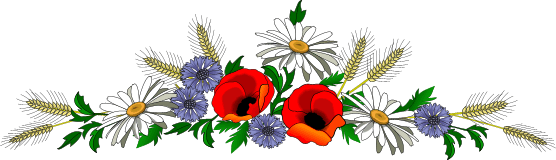 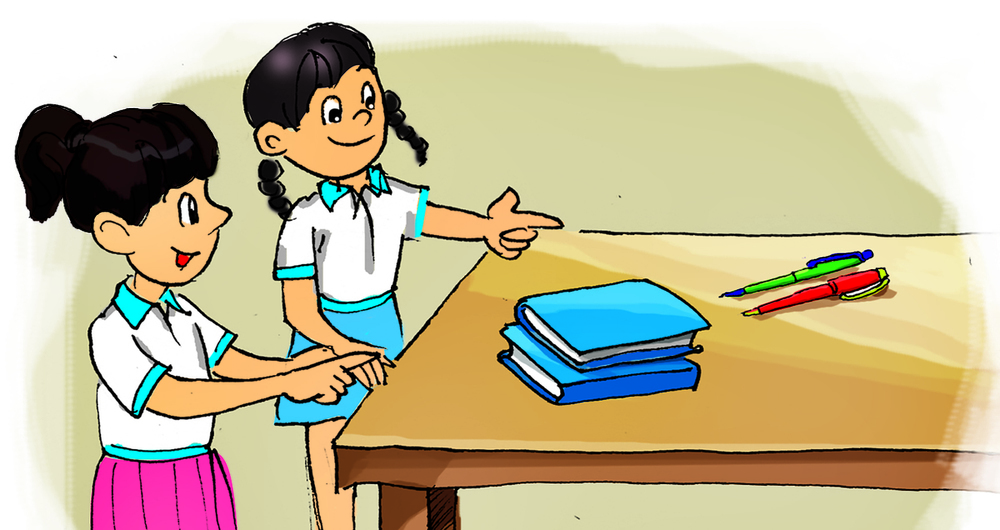 are
notebooks
1.These __  my ___    and  ____ .
pens
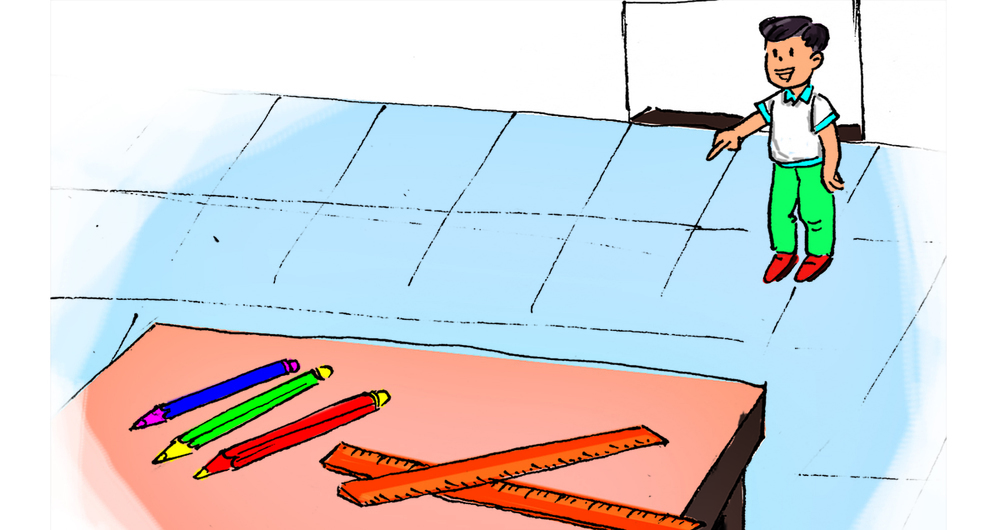 are
pencils
2.Those __  my ___    and  ____  .
rulers
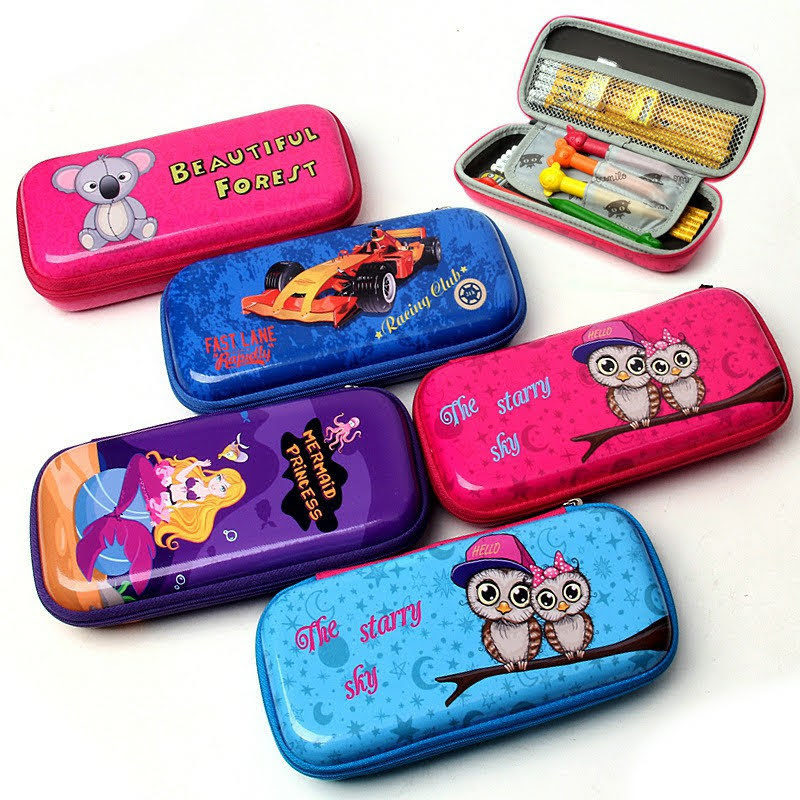 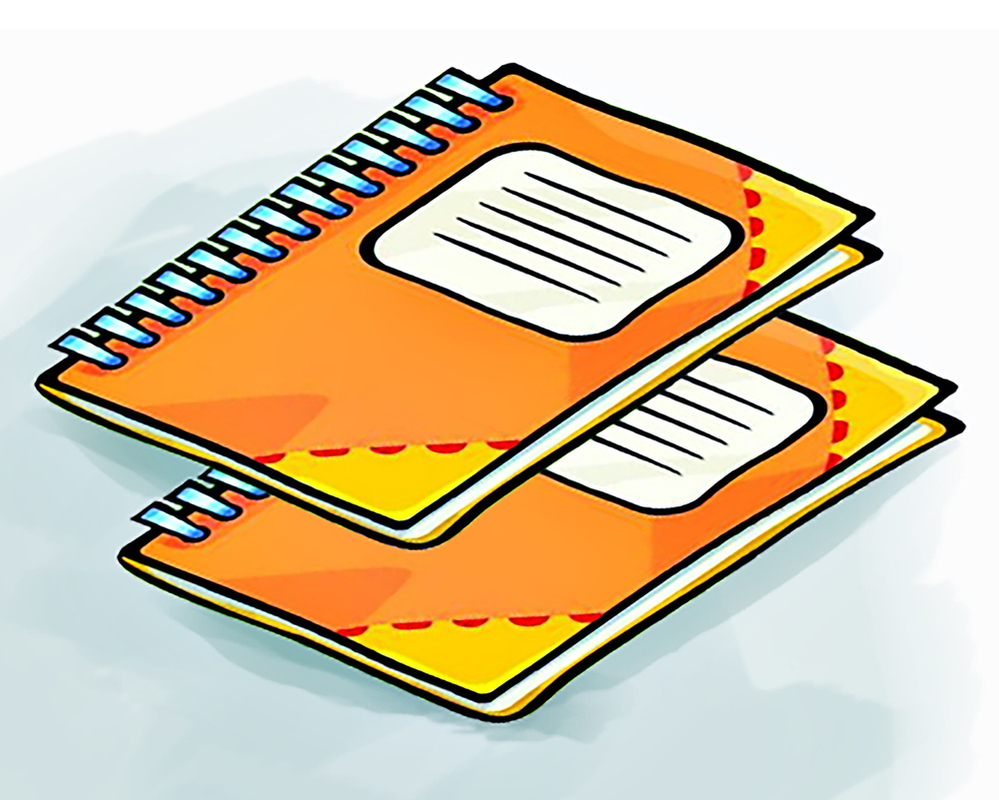 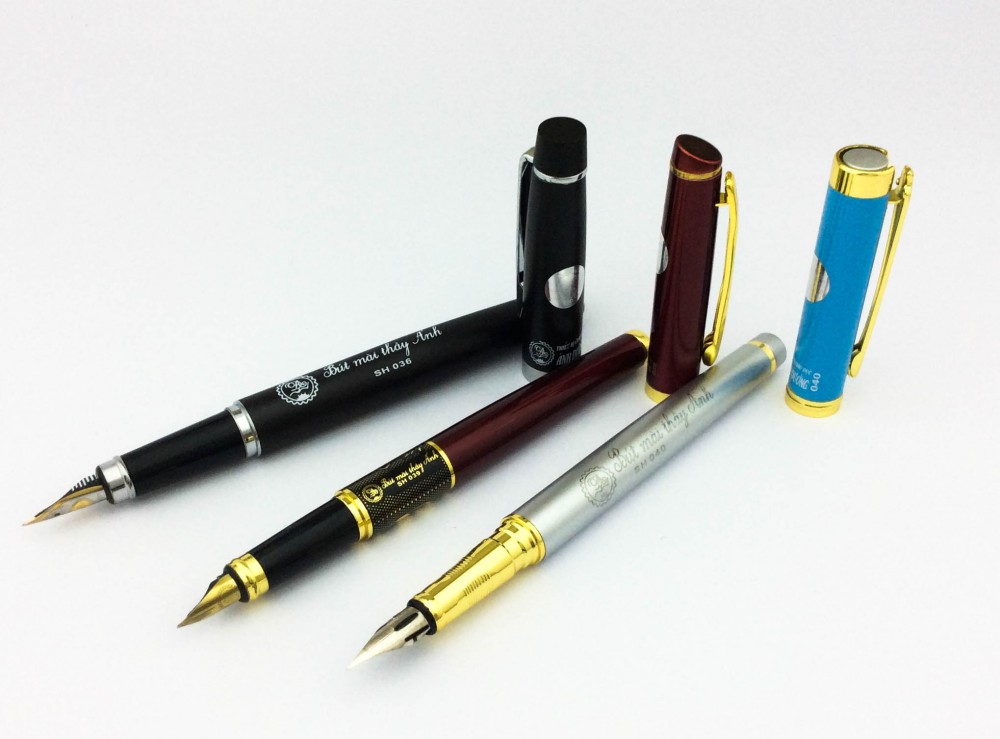 Thanks for your attention